Haoran Zhang
ST Event selection
Event selection
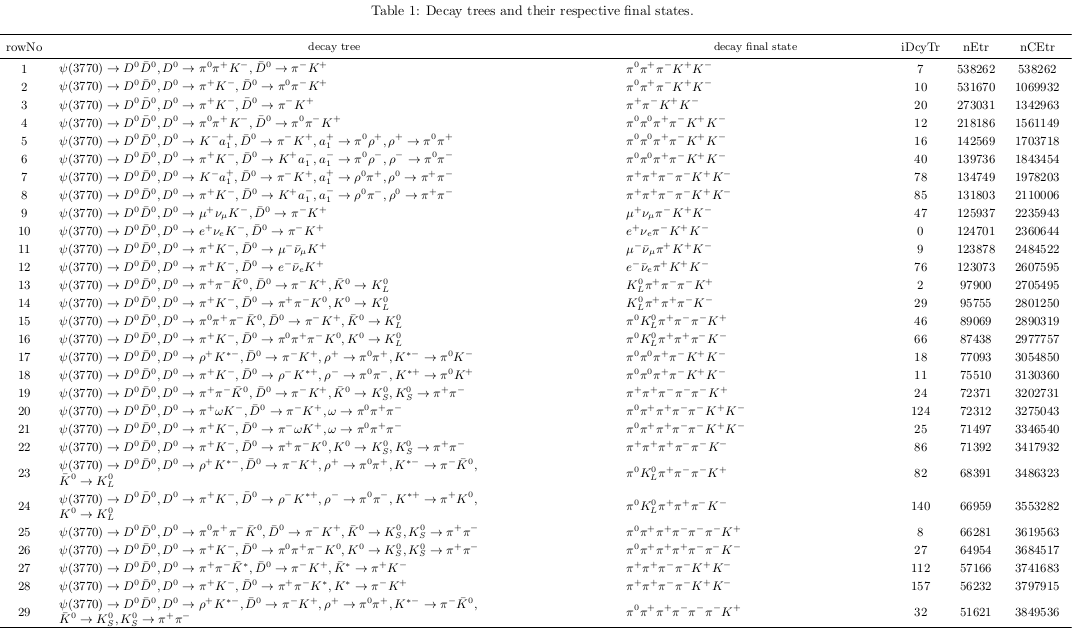 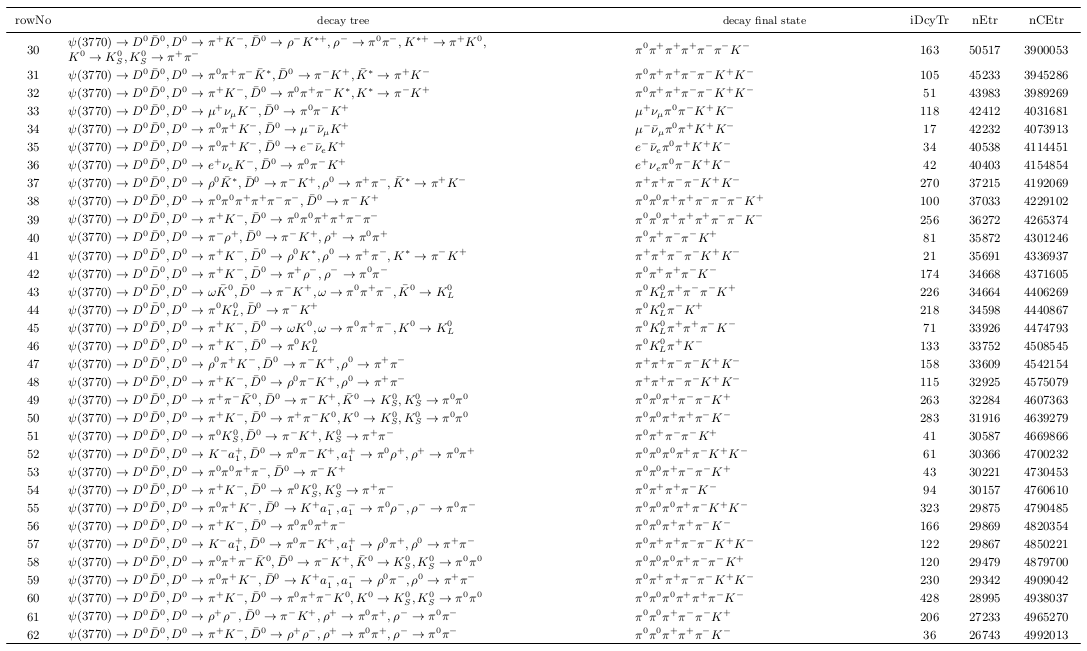 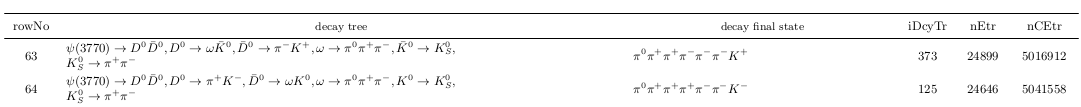 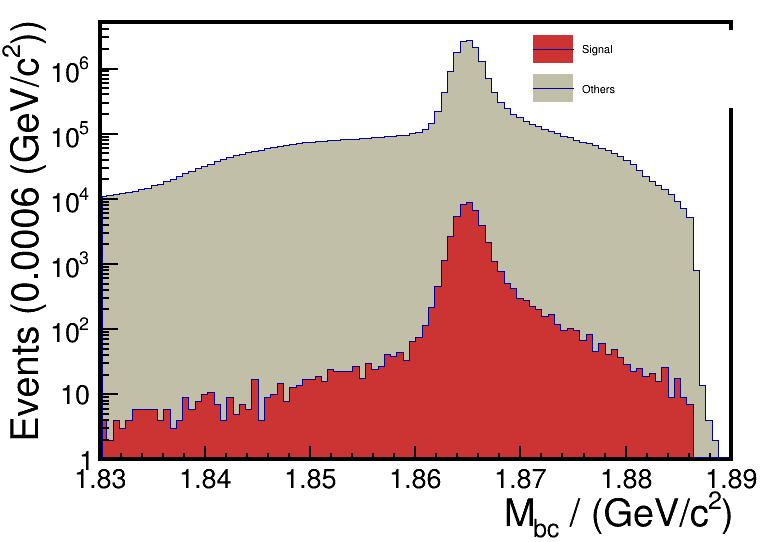 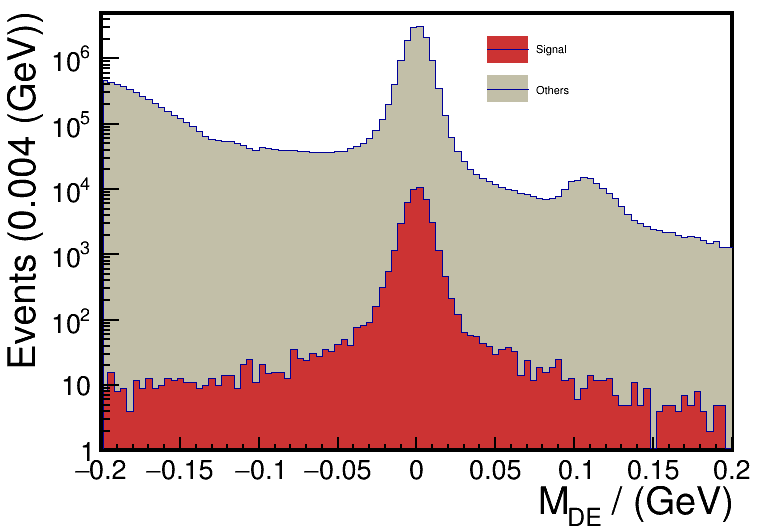 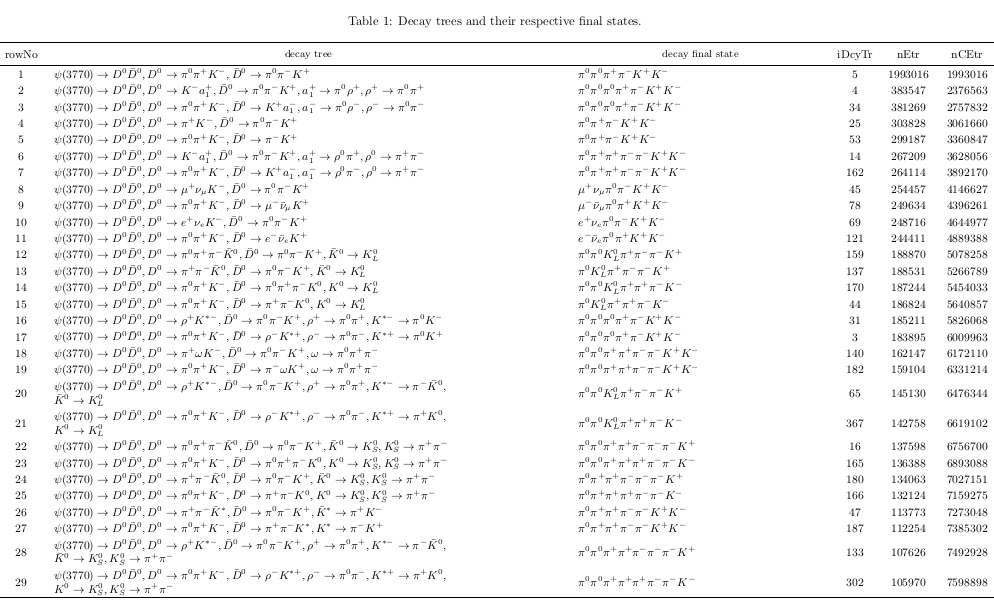 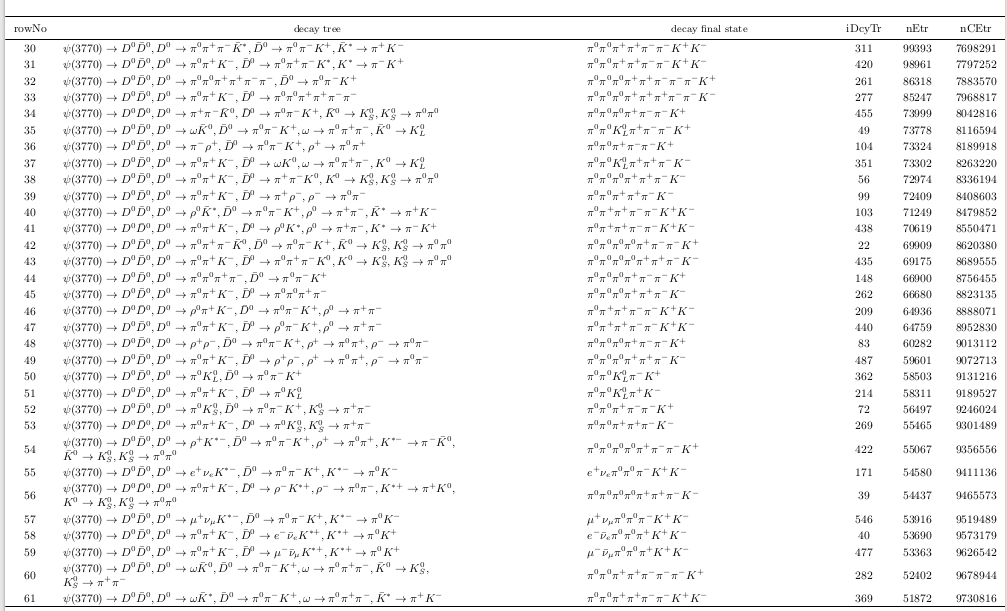 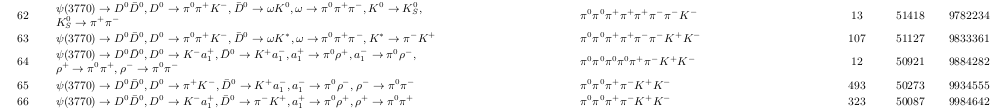 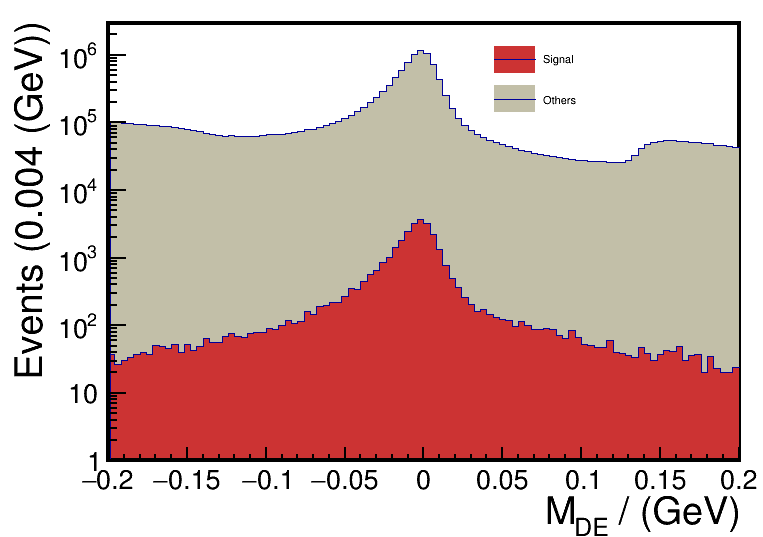 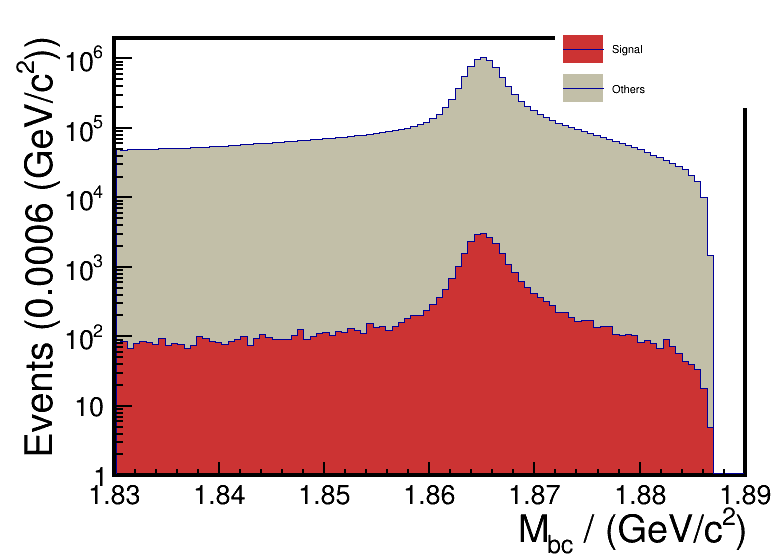 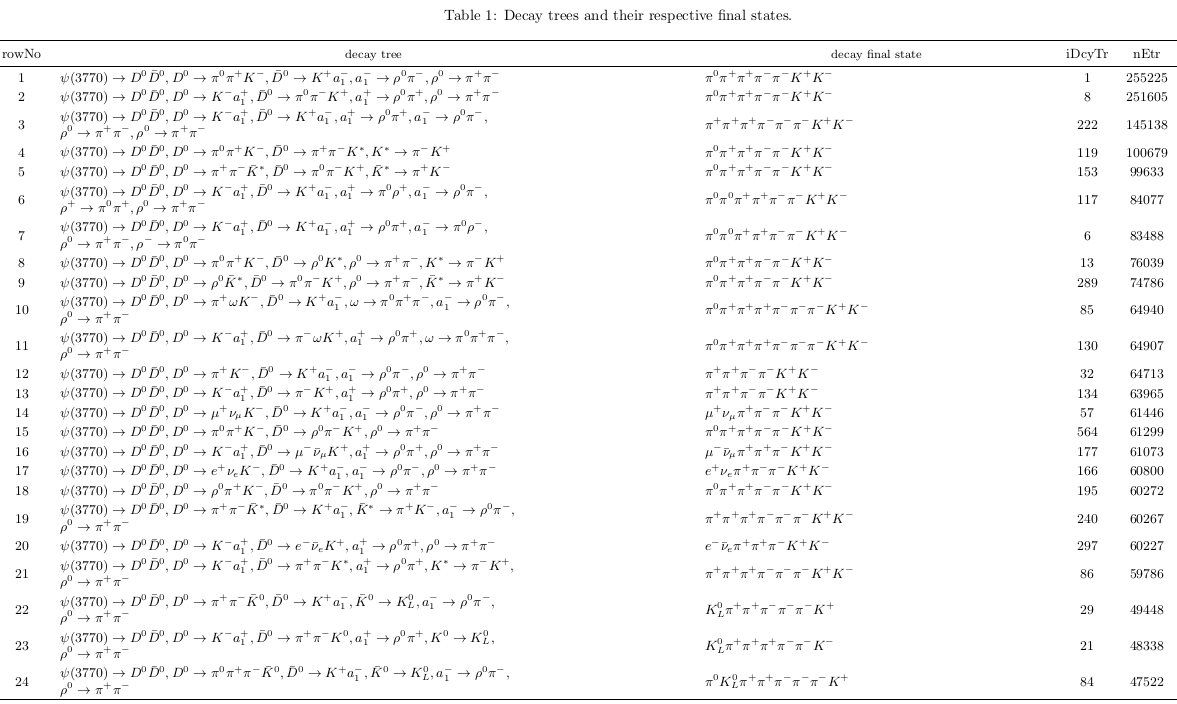 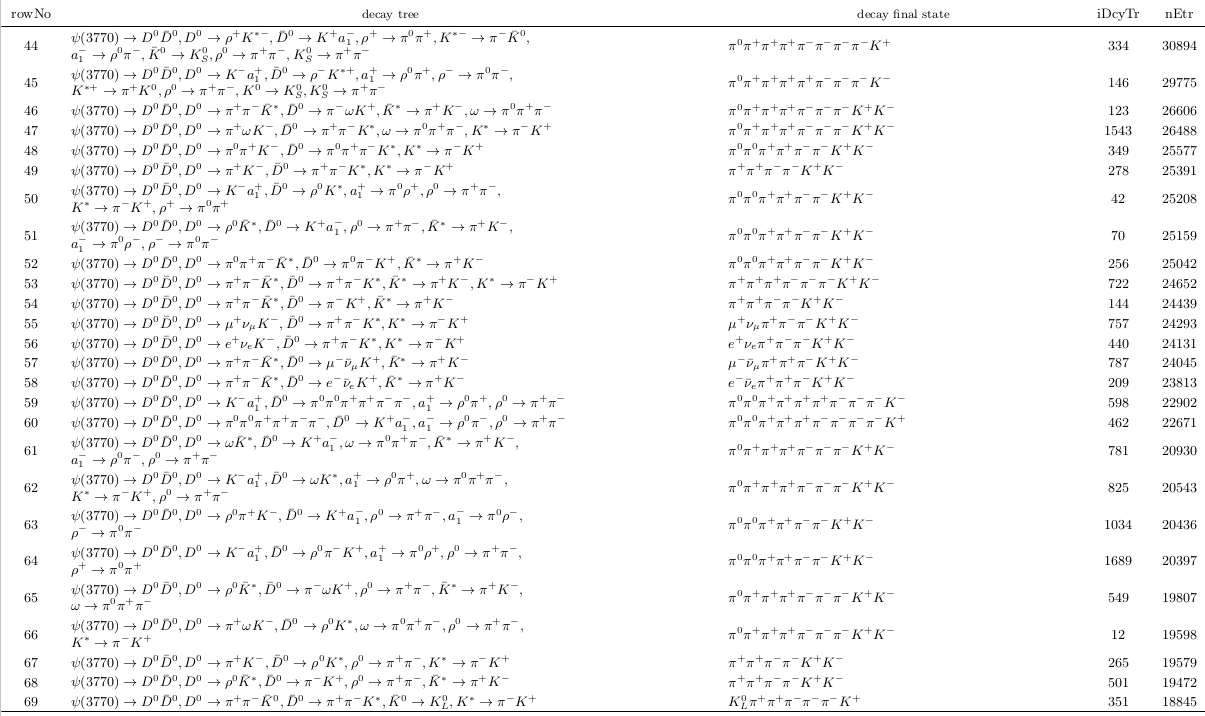 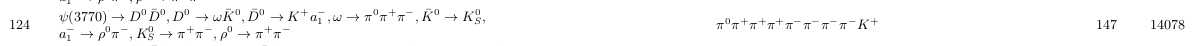 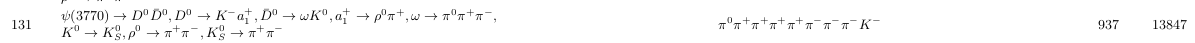 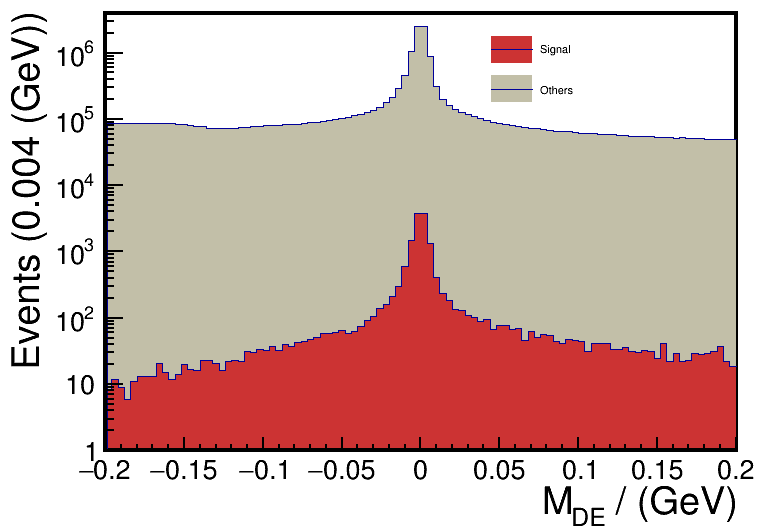